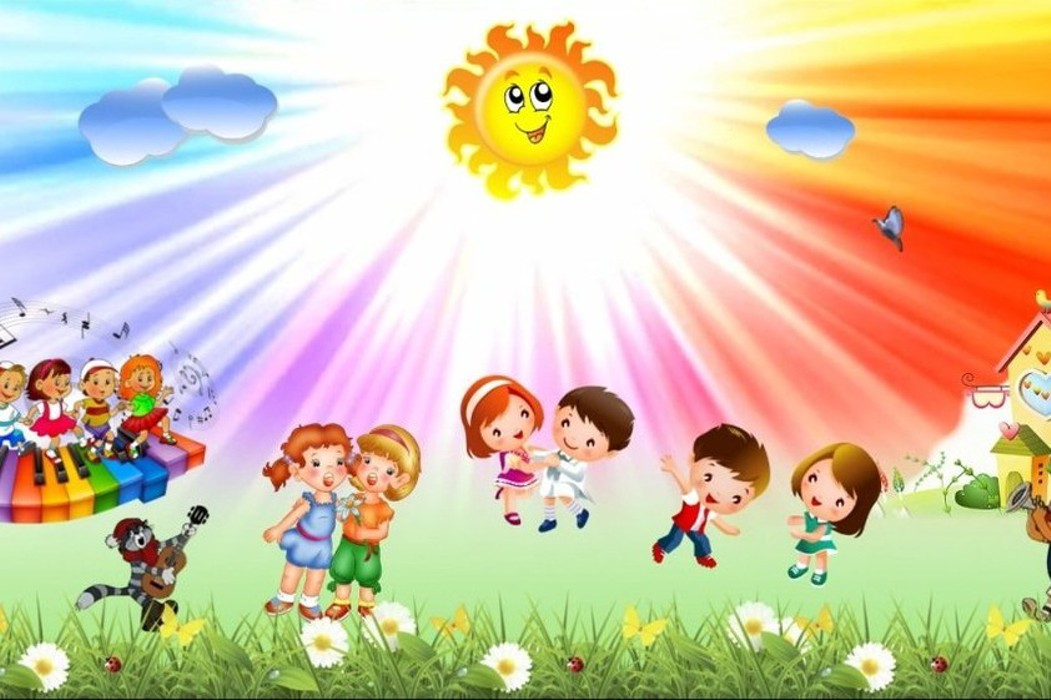 МБДОУ – детский сад №55
ПРЕЗЕНТАЦИЯ ПРОГРАММЫ ДОПОЛНИТЕЛЬНОГО ОБРАЗОВАНИЯ ДЛЯ ДЕТЕЙ ДОШКОЛЬНОГО ВОЗРАСТА  «ЛОГОРИТМИКА В ДЕТСКОМ САДУ»
Подготовила: 
учитель – логопед
 А.В. Цыганкова
г. Екатеринбург
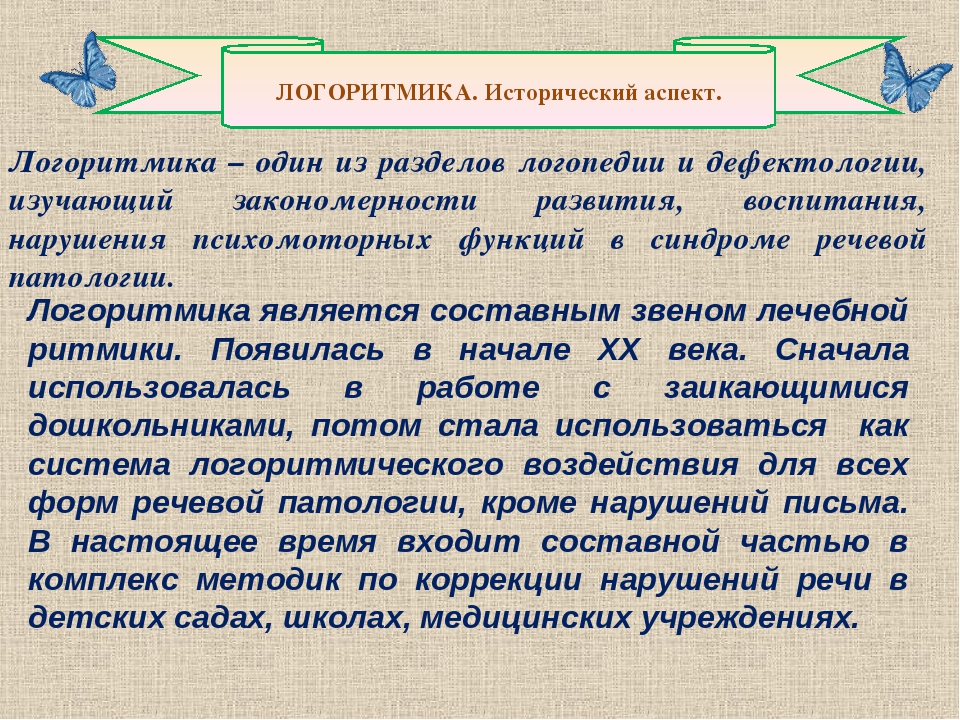 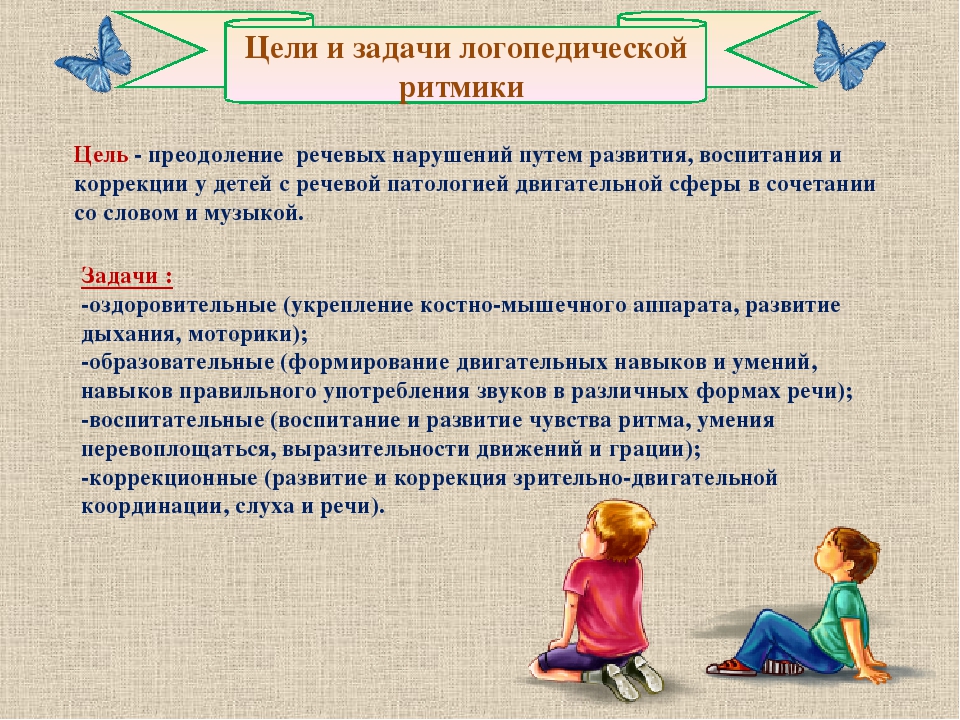 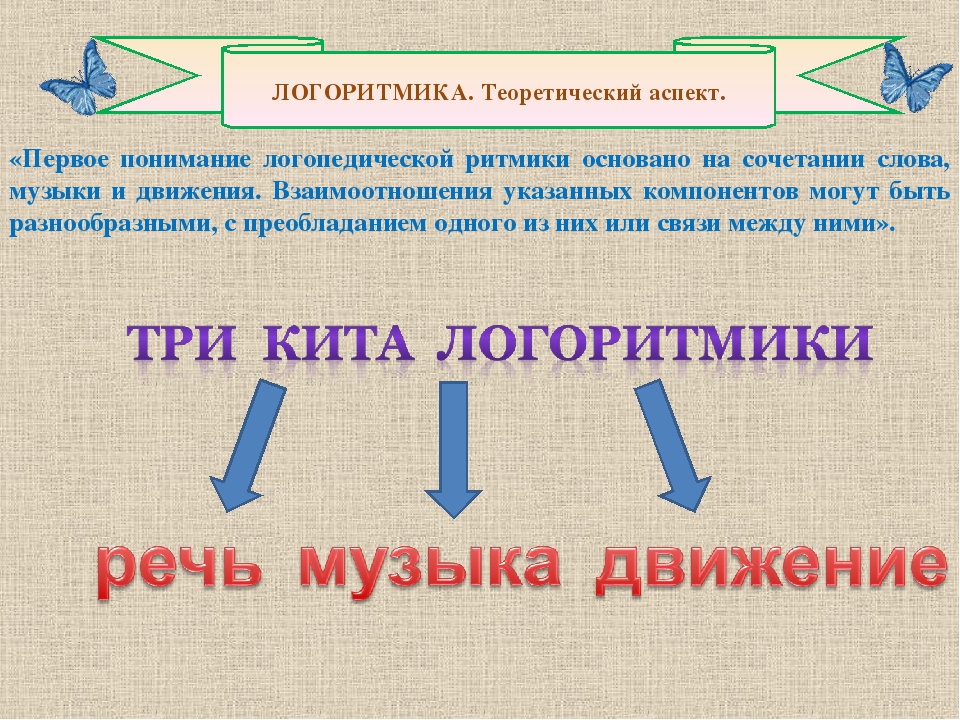 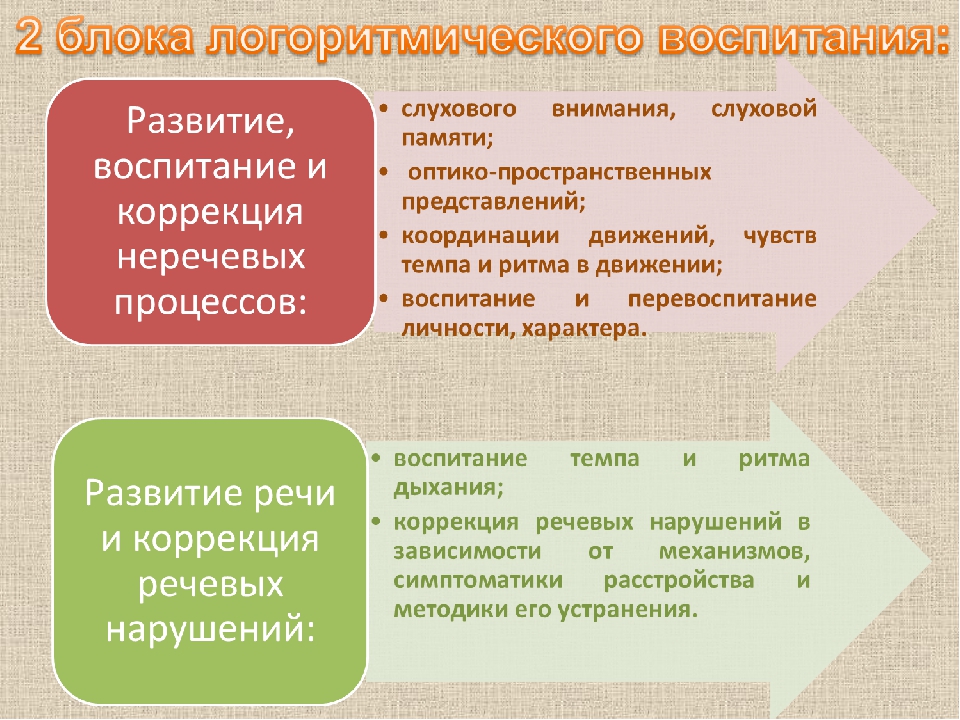 Приветствие и разминки
Дыхательные упражнения
Логопедические Распевки
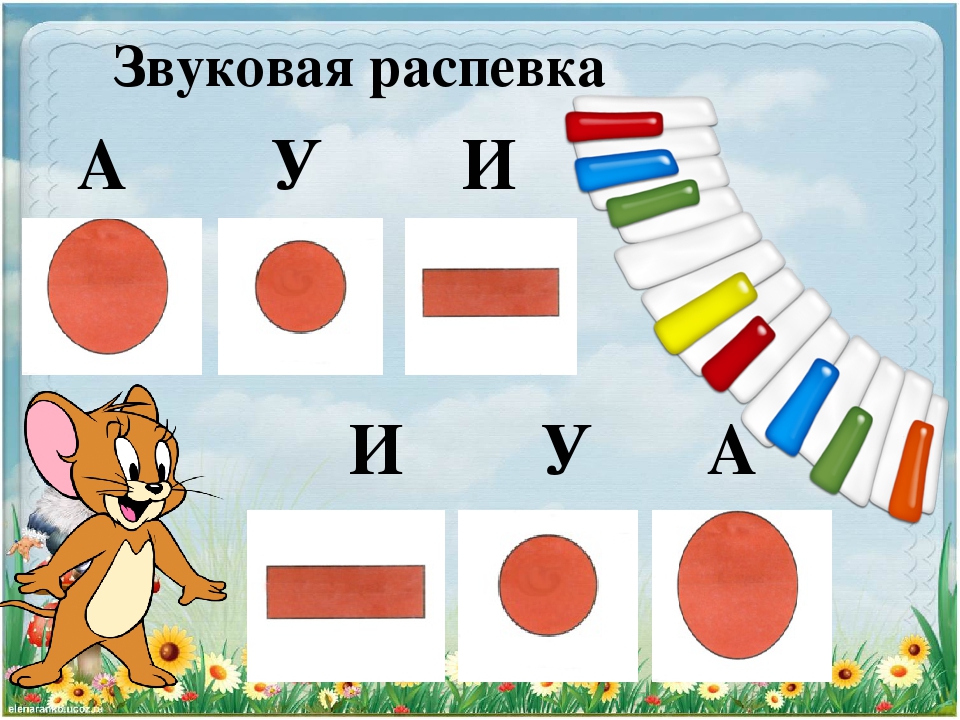 Развитие фонематического слуха
Угадай, кто кричит: «АУ!»
Артикуляционная гимнастика и Пальчиковые упражнения
Артикуляционные сказки
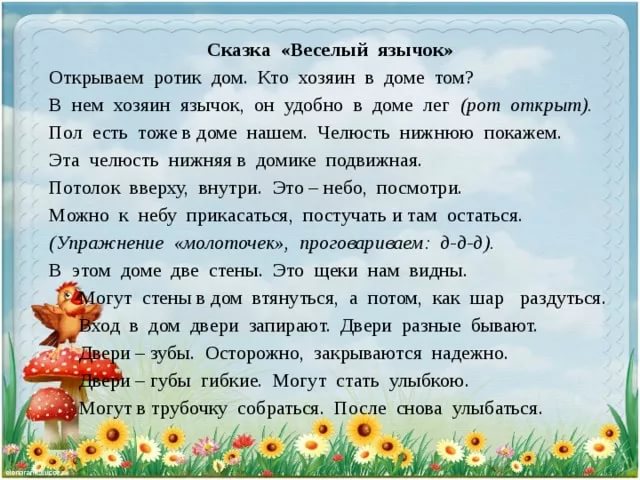 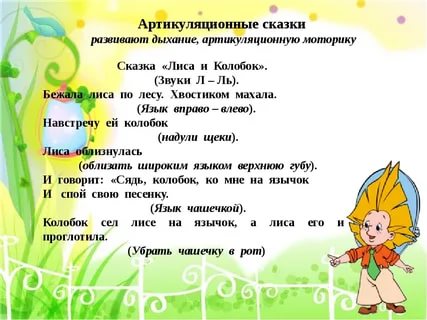 построение. упражнение «Паровозик»  воспитание чувства «Локтя», чувства музыкального ритма (быстрее – медленнее)
Формирование Двигательных навыков, растяжки, расслабление
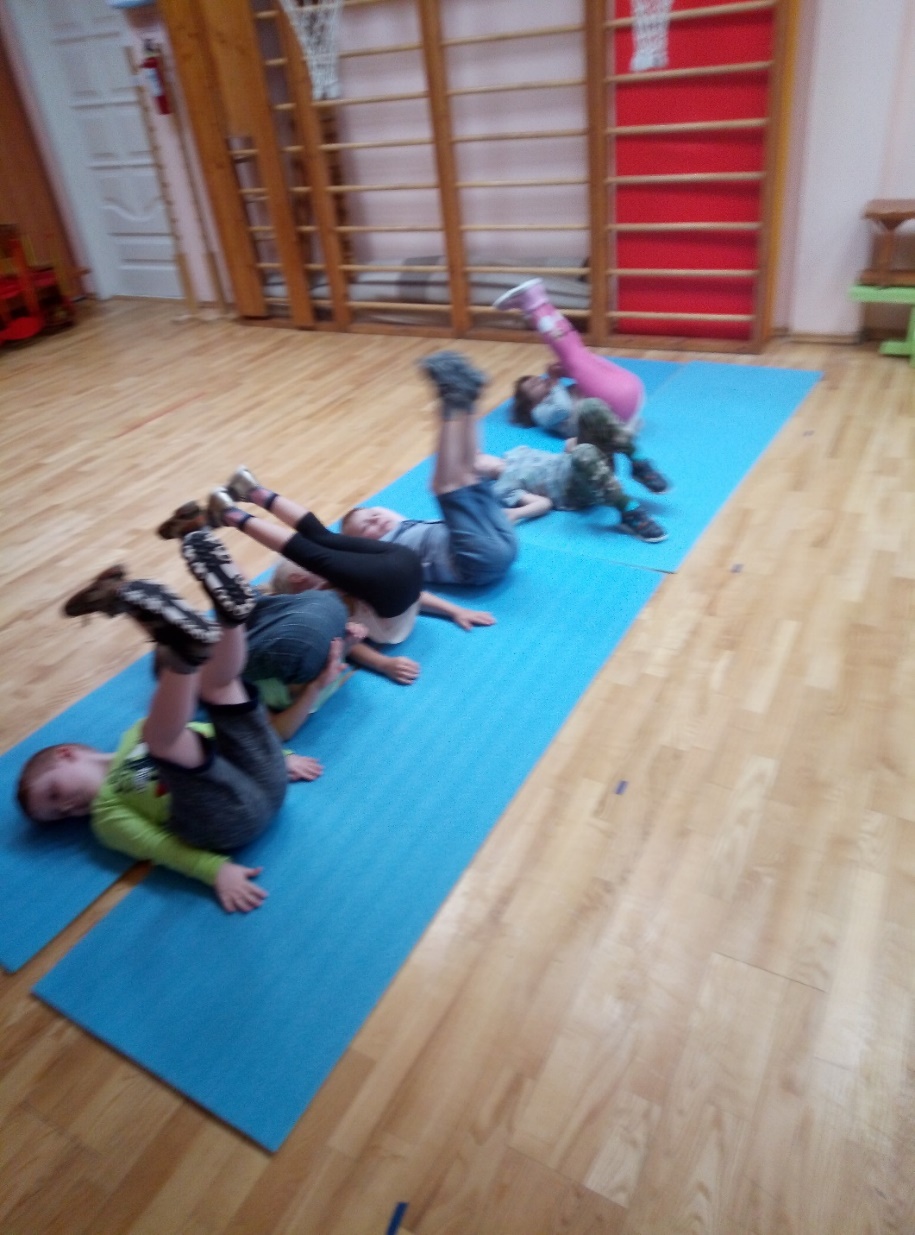 Знакомство с ритмическим рисунком
Воспроизведение Ритмического рисунка на музыкальных инструментах(колокольчиках, барабанах, клавесах, маракасах, погремушках, стаканчиках и т.д.)
Ролевые Подвижные игры
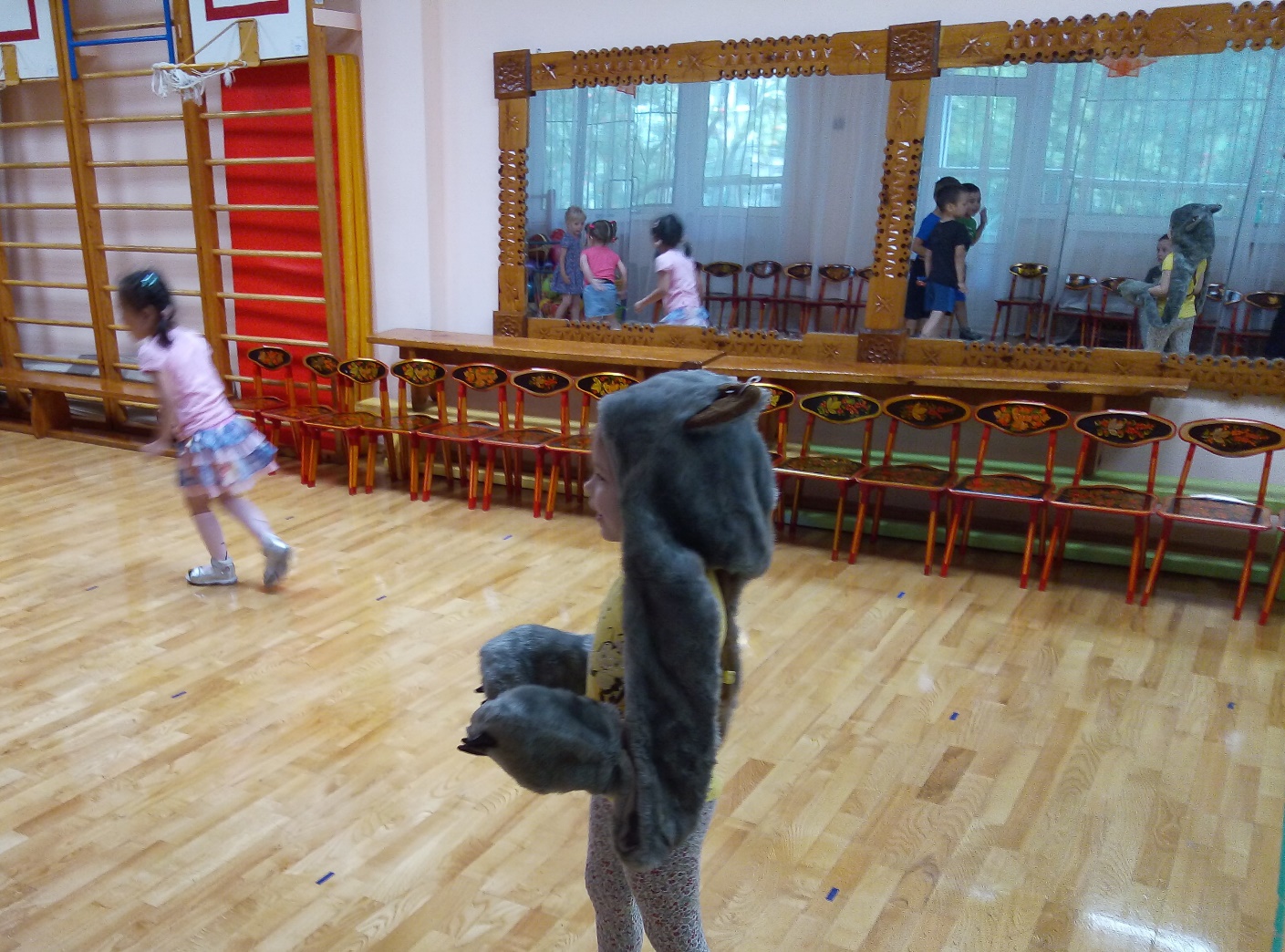 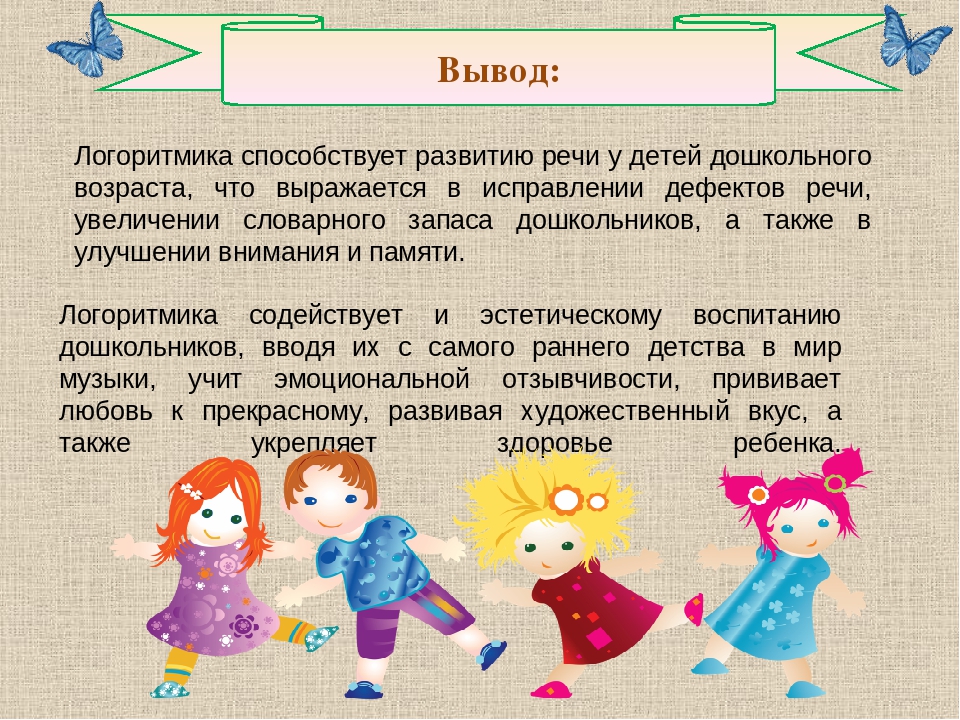 Спасибо за внимание!